Wednesday
We are extending World Book Day to cover a week, so this week we are looking at this fabulous book called    
   Dreamer
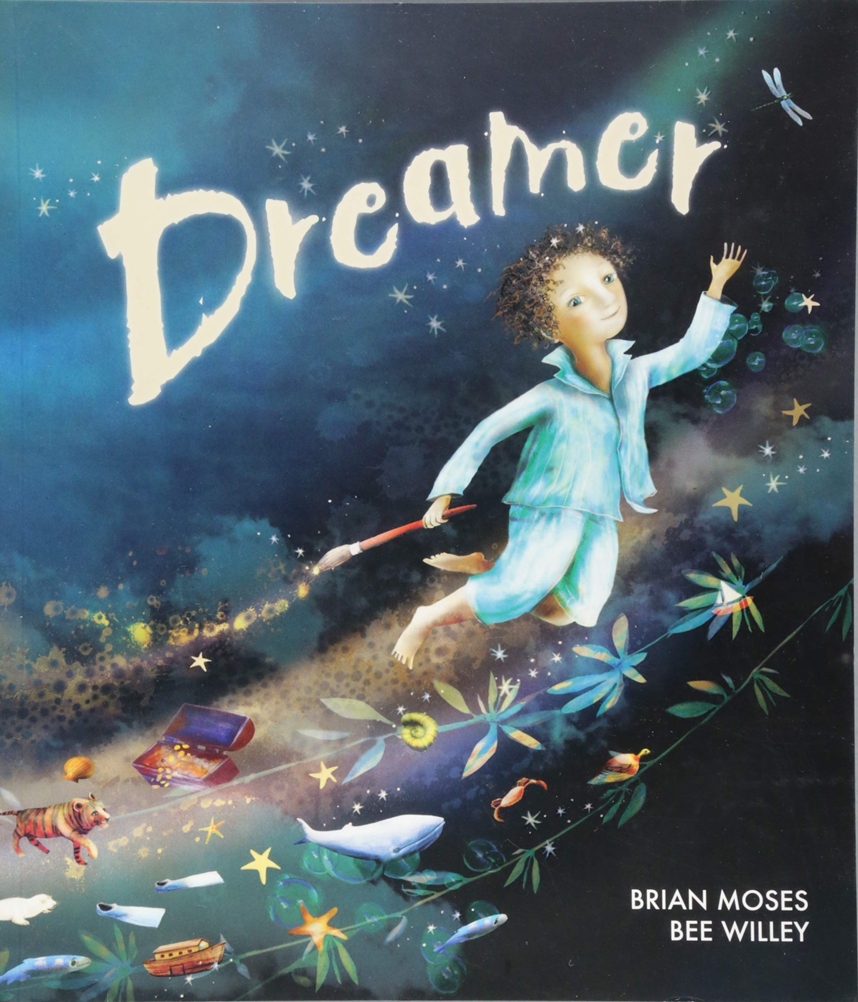 Once I had a dream, a special dream.  A dream about our world.
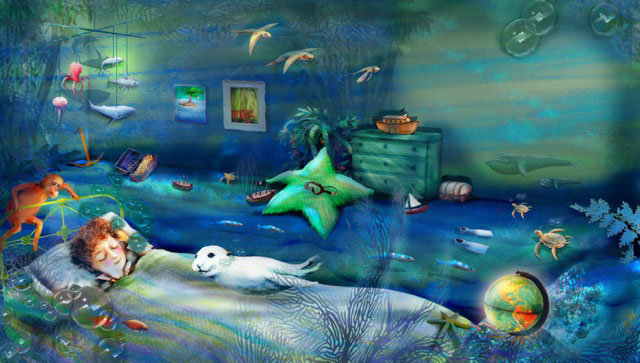 I dreamt I was a whale,
And no hunters chased after me.
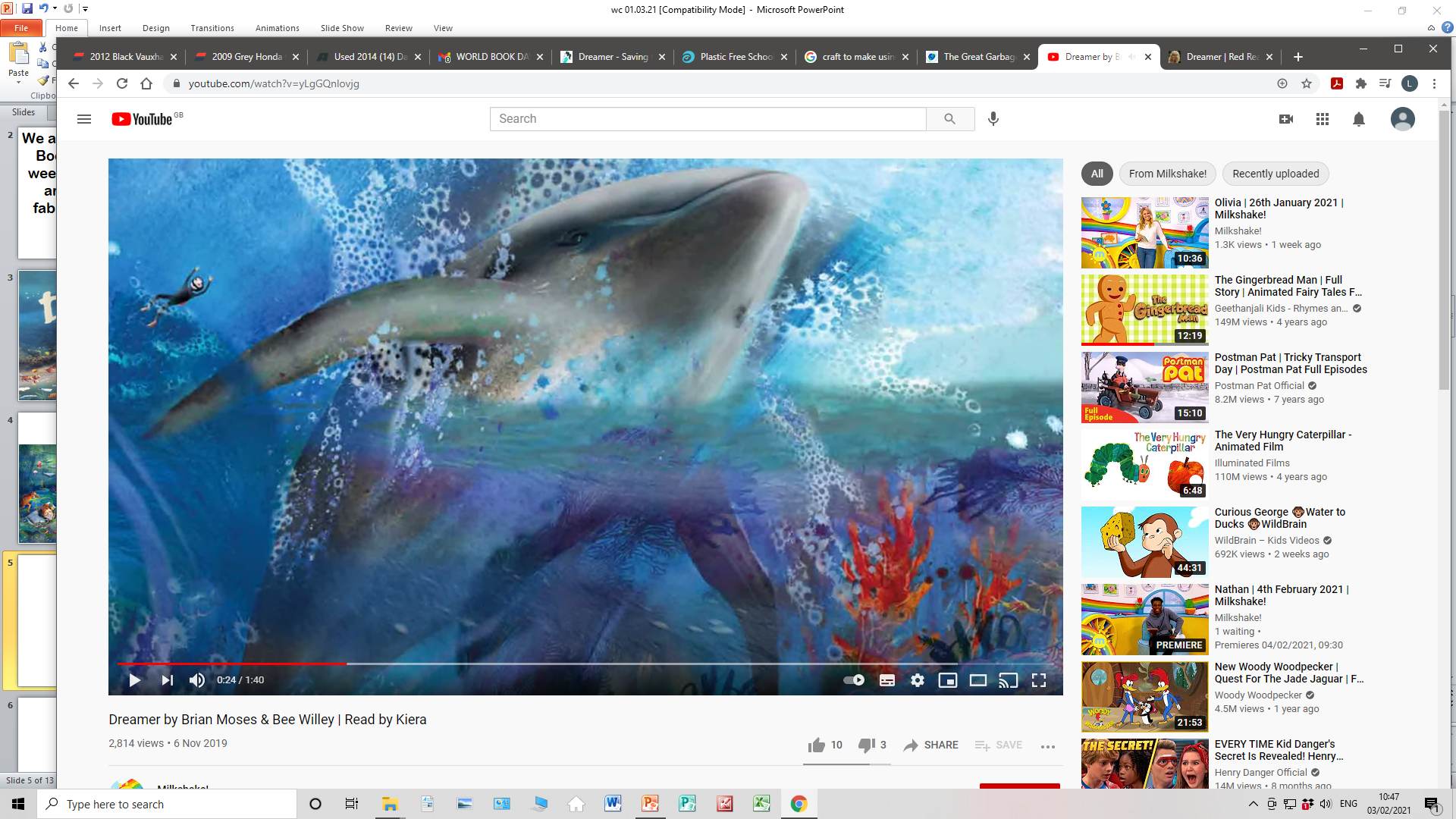 I dreamt I was a seal,
And no one wanted fur from me.
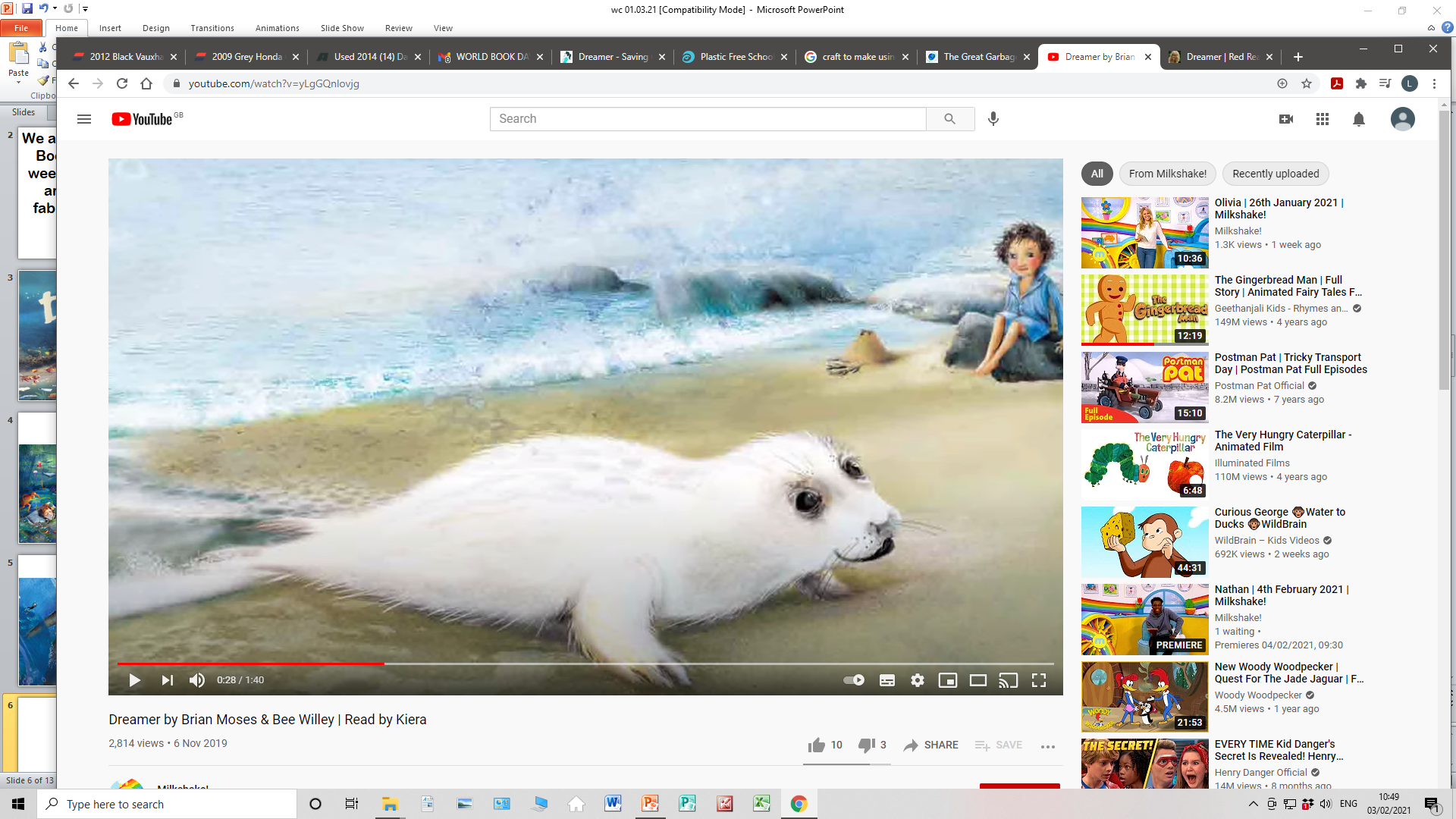 I dreamt I was a stream,
And no one poisoned me.
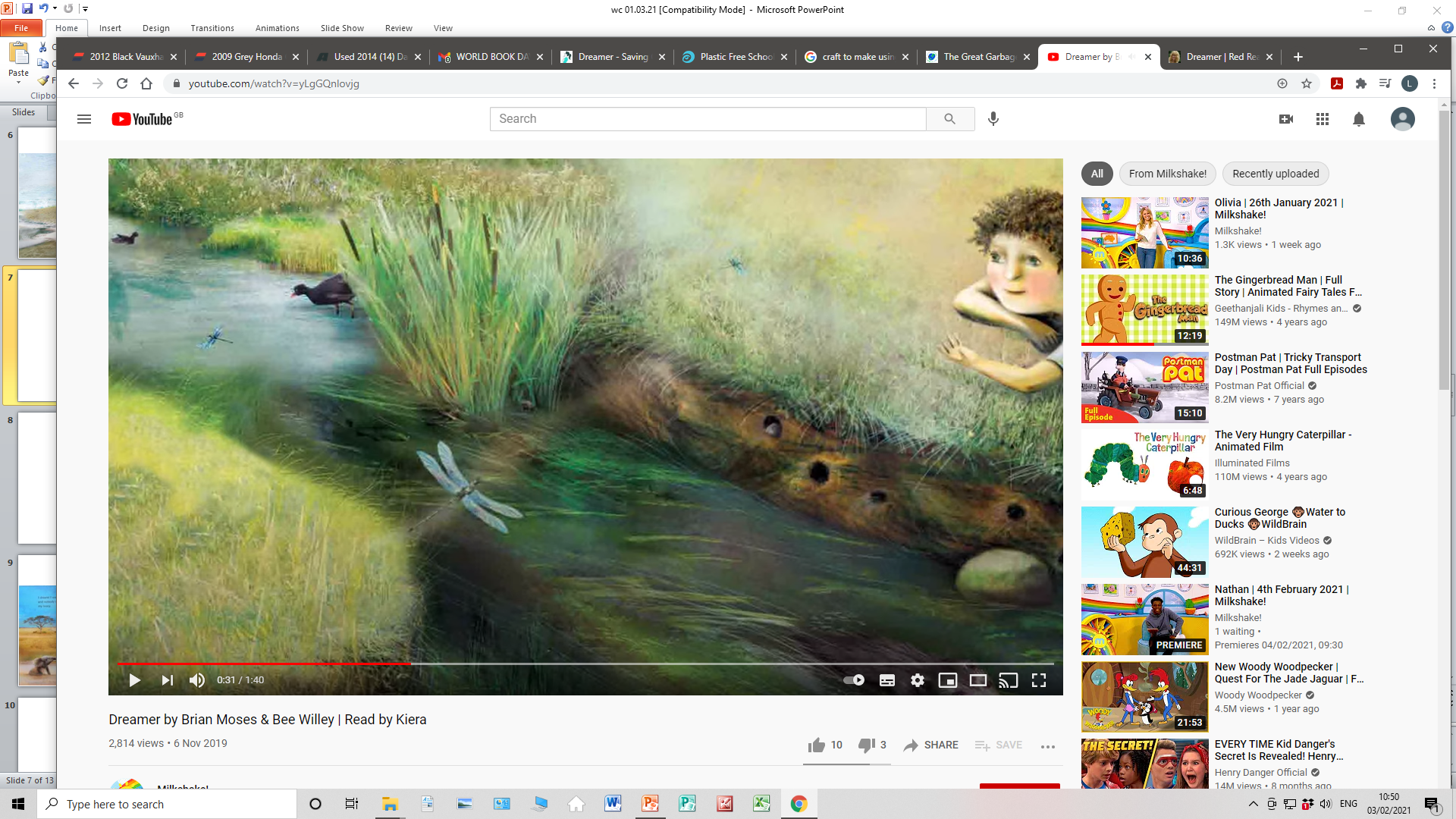 I dreamt I was a lake,
And no one filled me with junk.
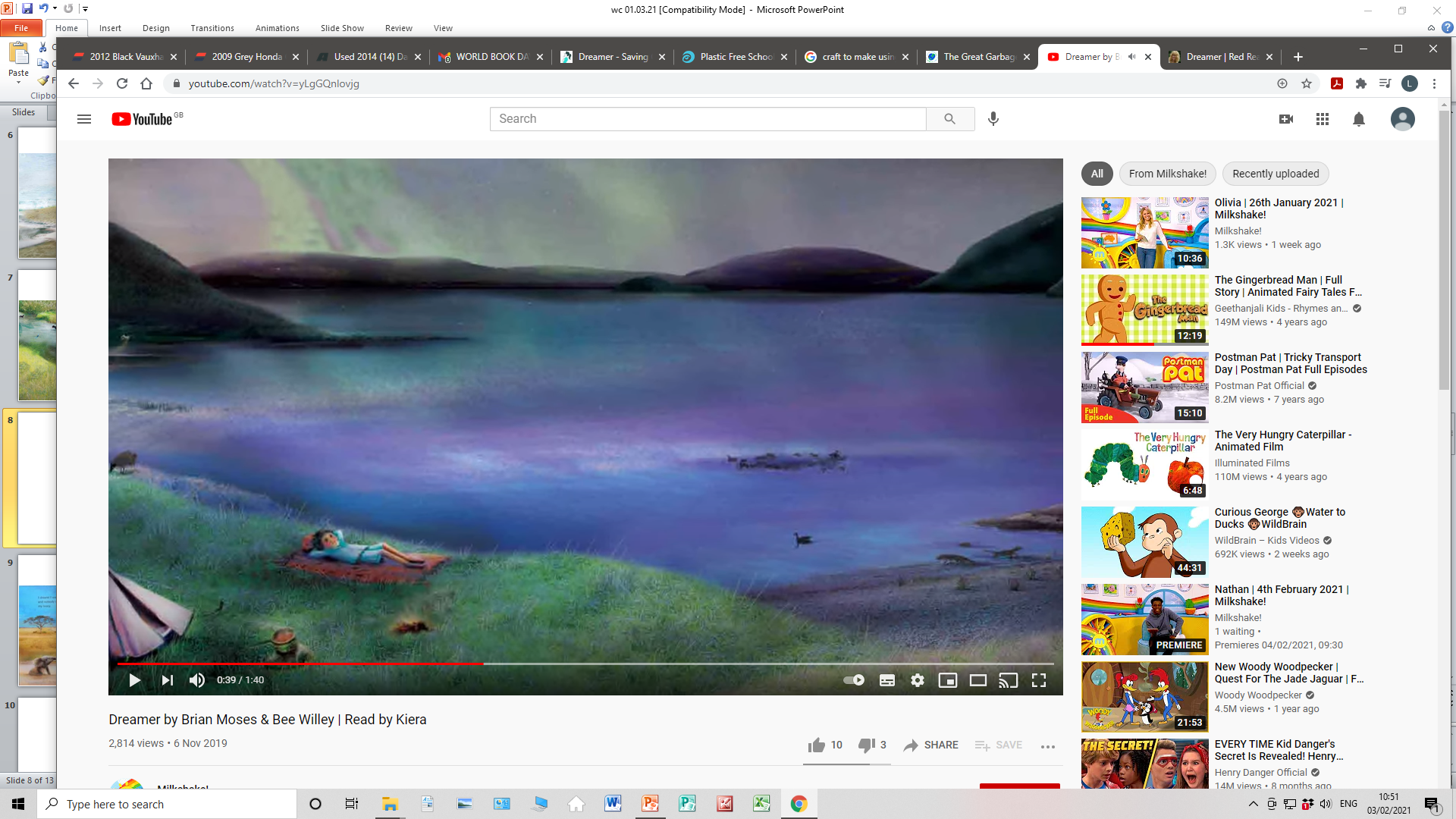 I dreamt I was a valley,
And no one built a road across me.
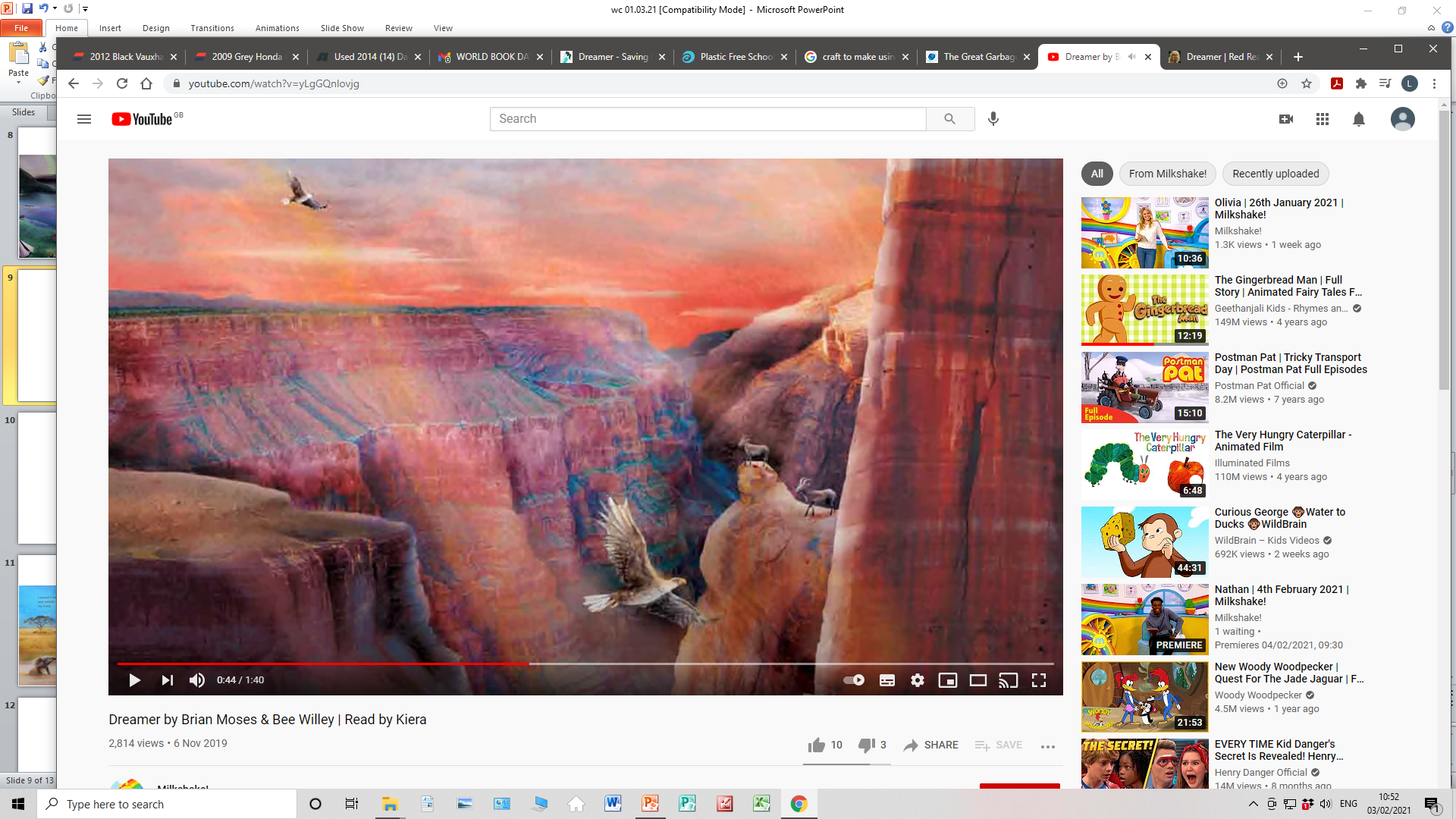 I dreamt I was a rainforest,
And nobody felled a single tree.
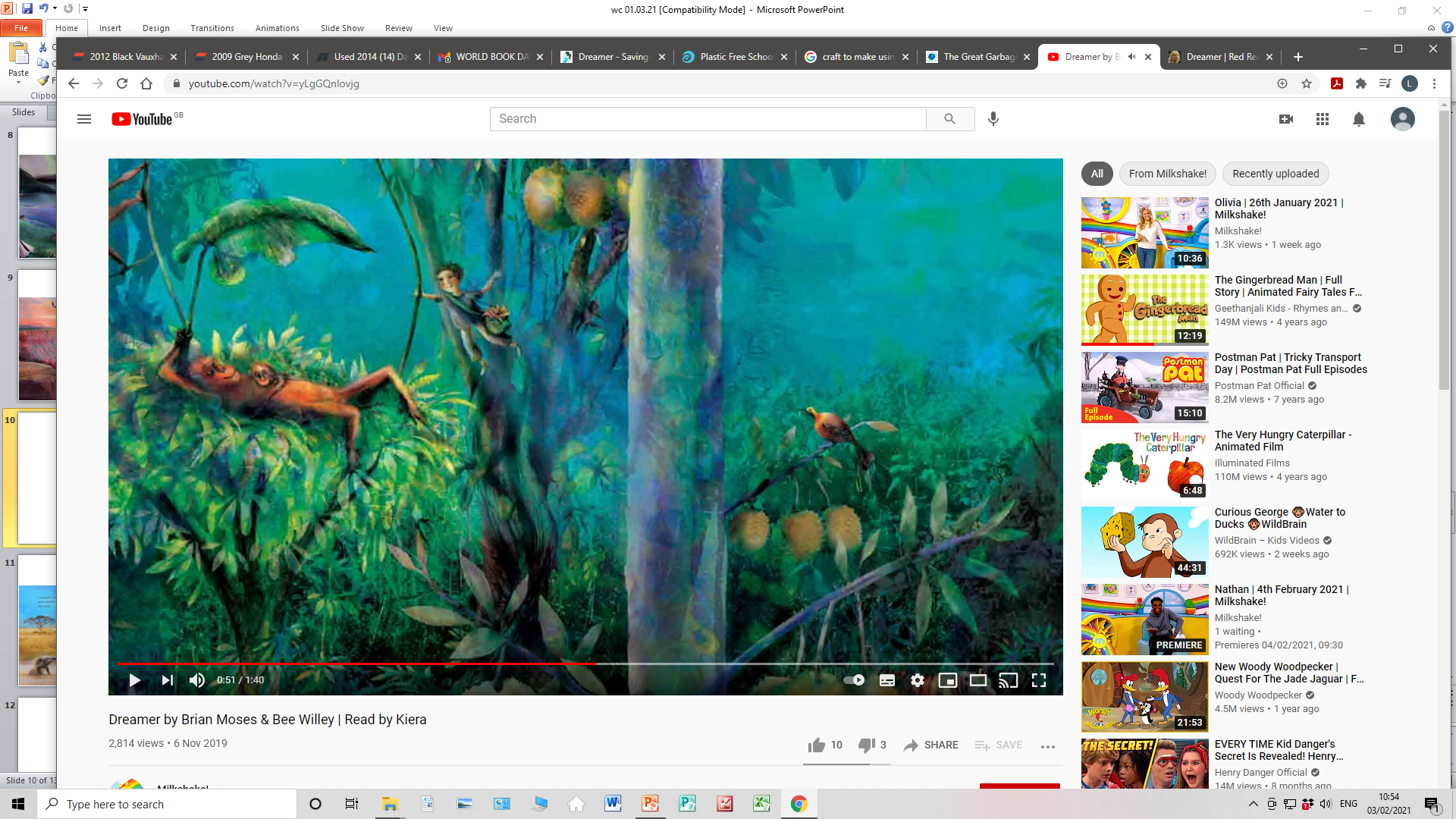 I dreamt I was an elephant,
And nobody stole my ivory.
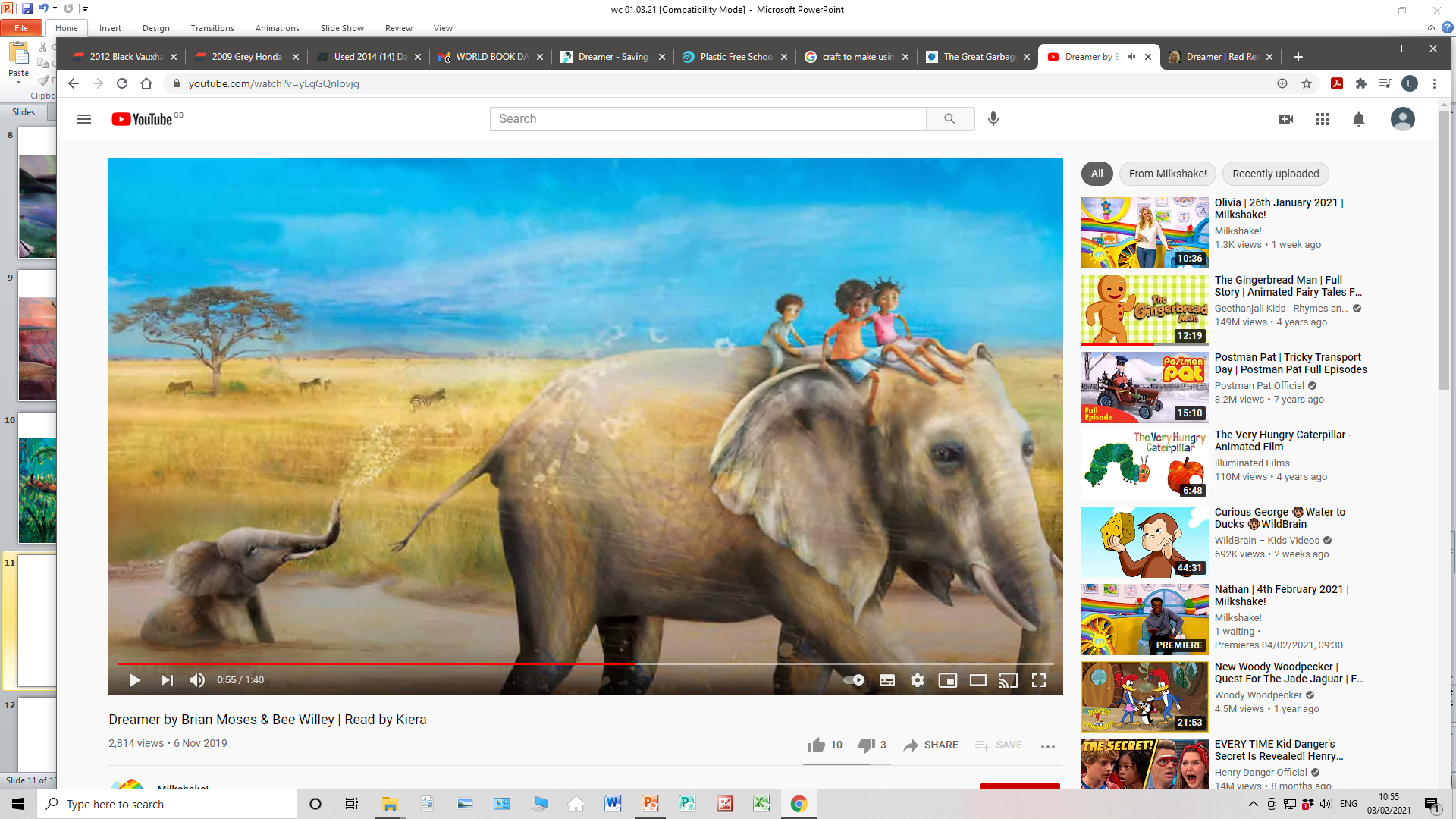 I dreamt I was a panda,
And no one took my territory.
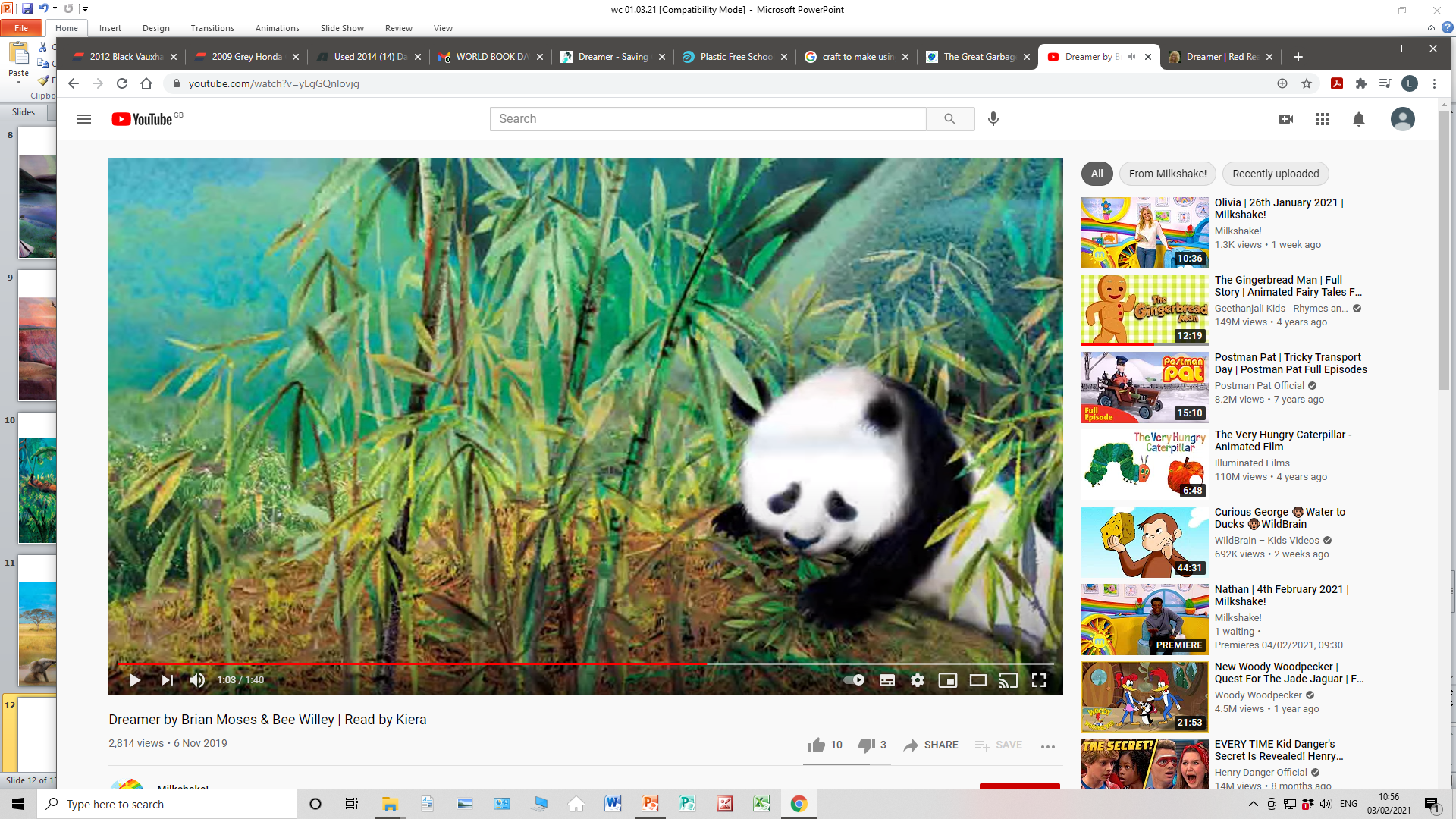 I dreamt I was an island,
And no one ever discovered me.
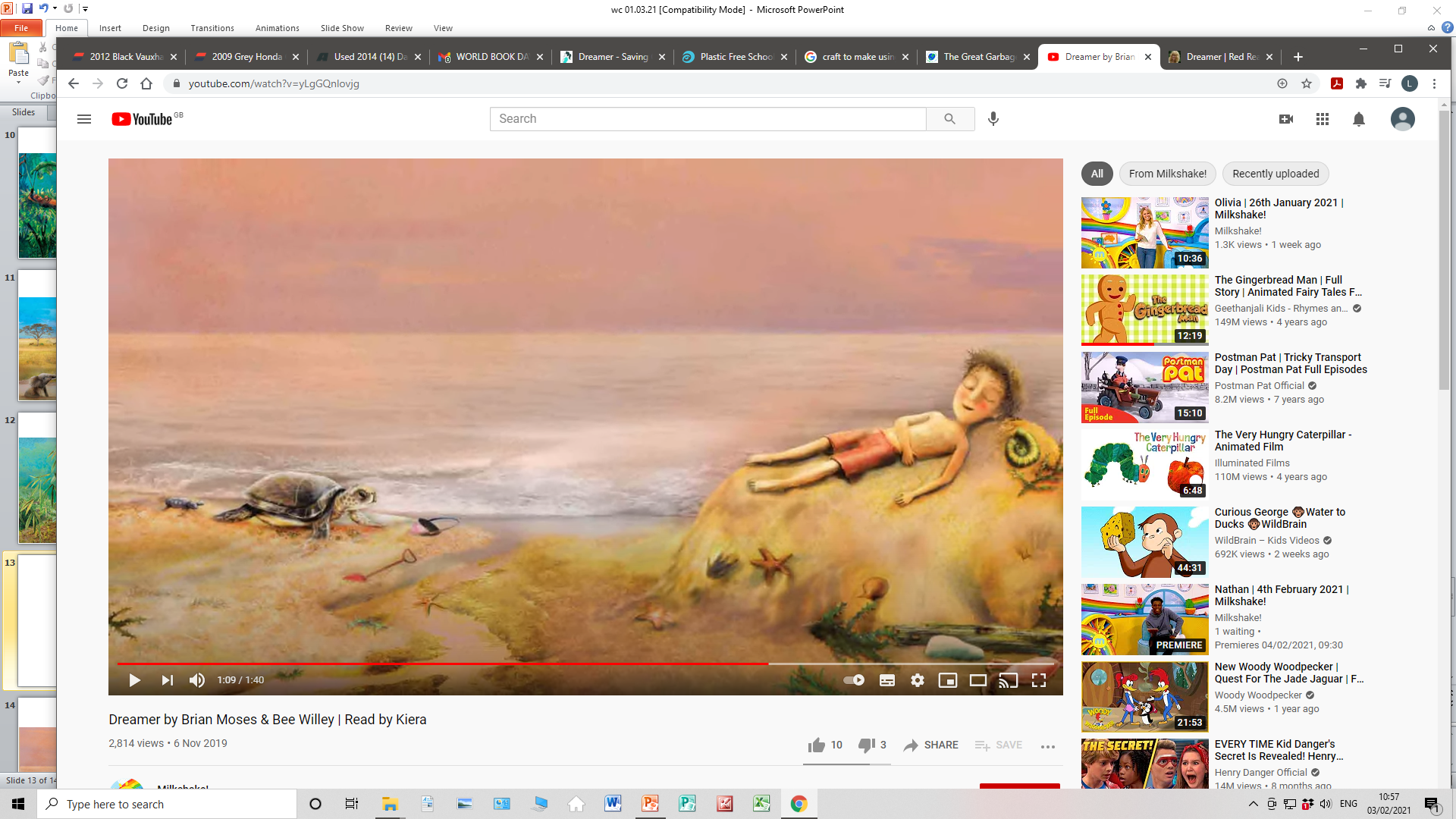 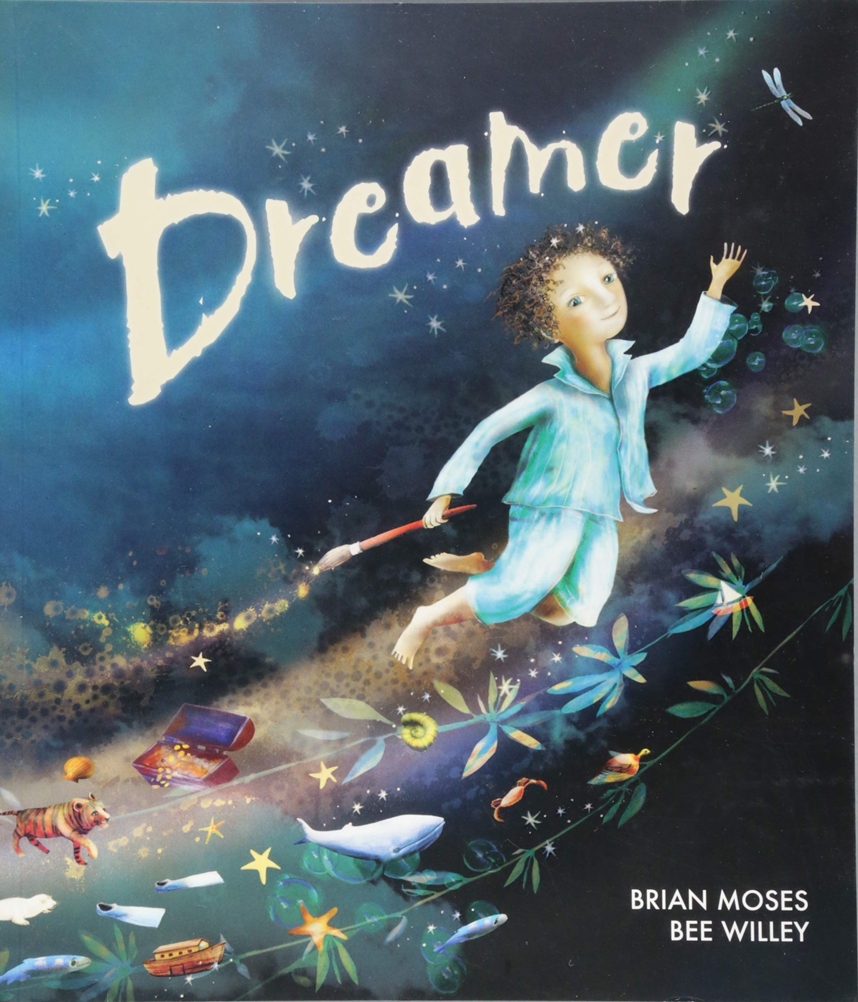 Wednesday
Task 1 – access https://www.youtube.com/watch?v=I4QNolP7Khc (WARNING _ IT IS A LITTLE DISTRESSING) to see the effect of plastic.  Then please read 16.

Task 2 – please complete a stacked graph showing how long it takes for certain products to bio-degrade.  Please see example on slide 17 and then products I would like you to research on slide 18.

Task 3 – to be able to create a storyboard about the production of Fairtrade chocolate.  Please see slides 19 to 26.

Task 4 – litter pick; please read slide 27.
Well, as you all know, glitter is an absolute hate of mine!  
As well as watching the youtube clip, I would like you to research the effect that glitter has on our rivers, seas and wildlife.  Once you have done that, I would like you to write a formal letter to 

Meadowbrook Inventions
PO Box 960
260 Mine Brook Road (Route 202)
Bernardsville
NJ07924

They are the top manufacturer of glitter.

Asking them to either stop manufacturing glitter or find a environmentally friendly replacement. 
I will send them the letters!
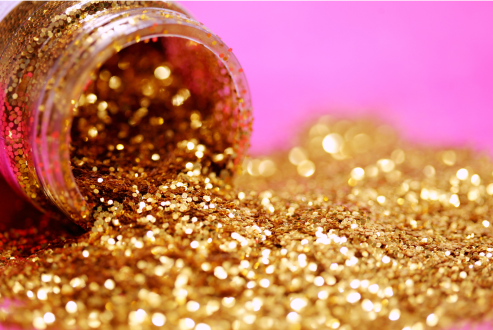 Little fish with glitter in its tummy! 
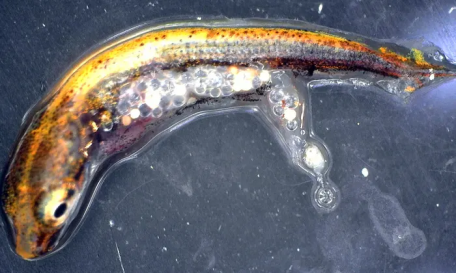 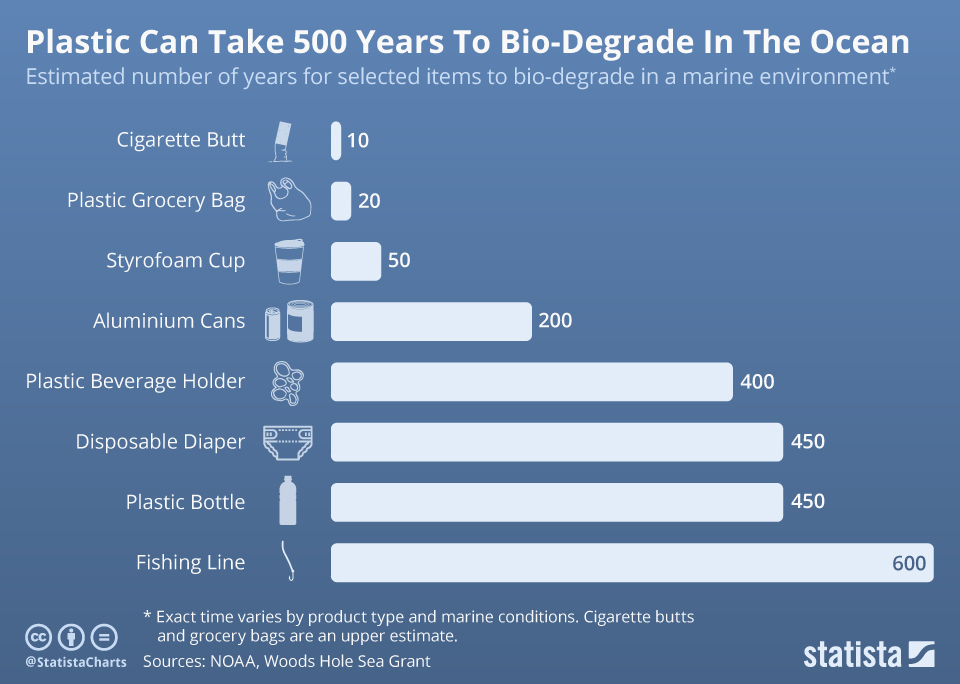 Each one of these numbers means number of years
Google search these products to find out how long it takes for them to bio-degrade.  Show your findings in a stacked bar graph.

Plastic straw
Chewing gum
Apple core
Rubber Flip flops 
Newspaper
Leather shoe
Swimming costume
Woollen socks
Nylon child’s fishing net (just the net part)
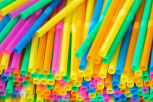 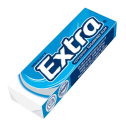 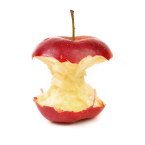 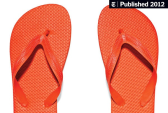 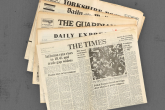 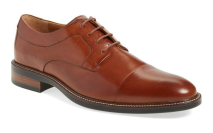 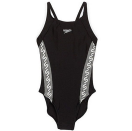 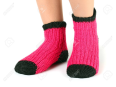 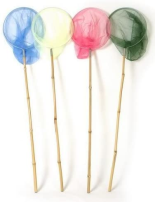 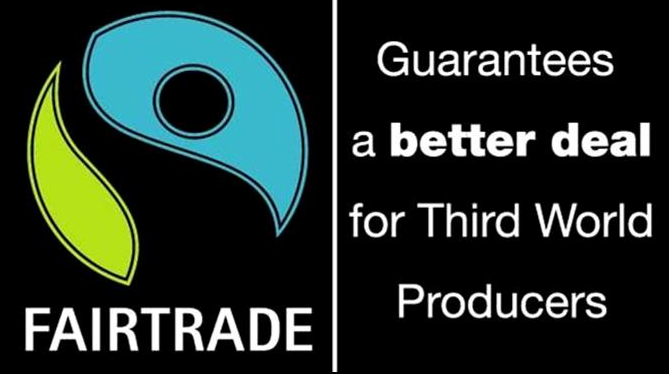 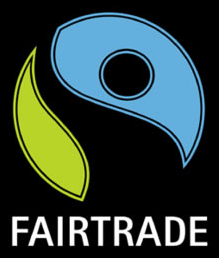 The history of chocolate?
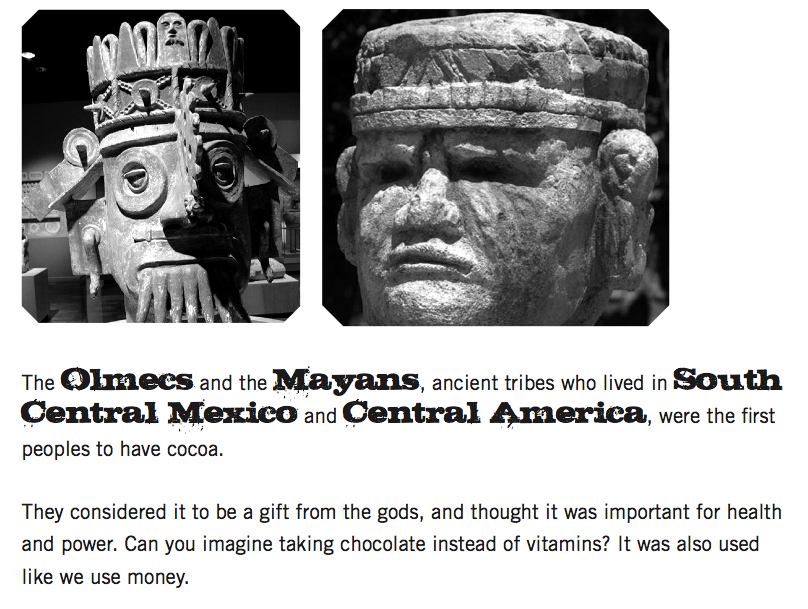 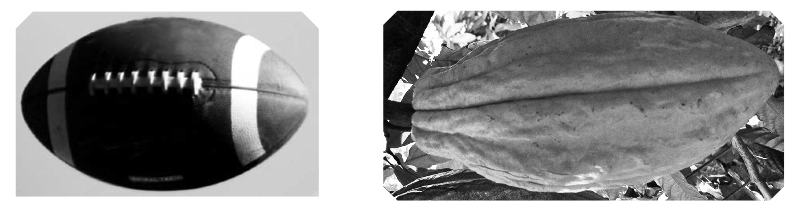 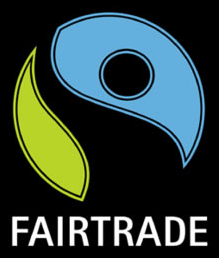 The main ingredient is cocoa (cacao)

Farmers grow cocoa pods, each roughly the size of an American football

Inside the pod is cocoa butter and cocoa beans (that’s what makes the chocolate!)
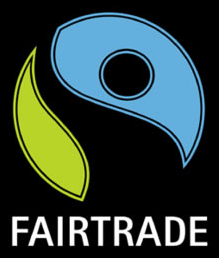 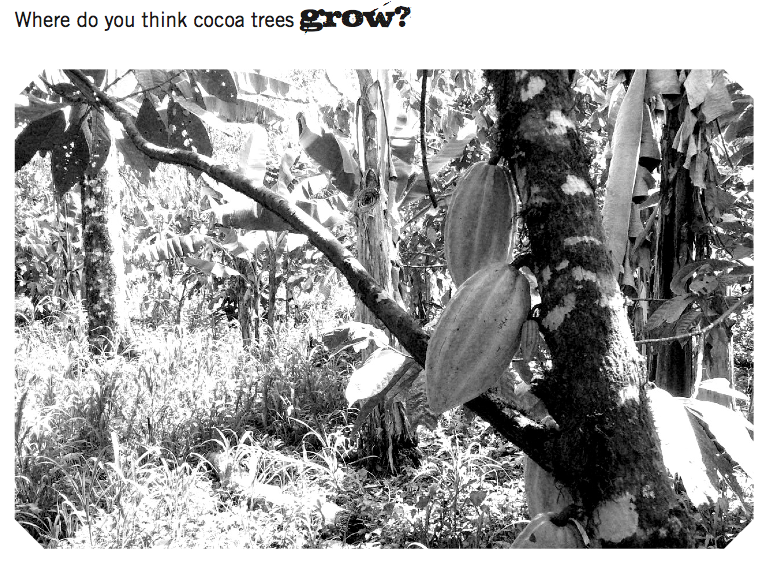 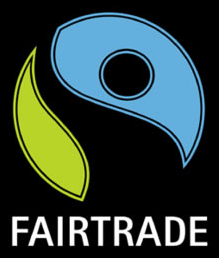 Chocolate growing regions
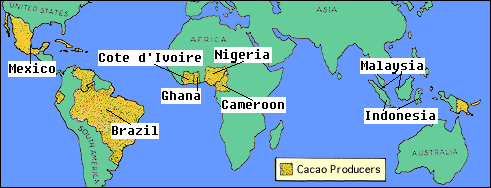 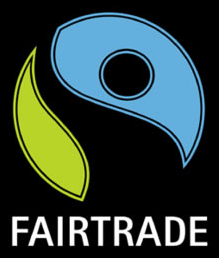 Please watch the following clip about chocolate farming
https://schools.fairtrade.org.uk/teaching-resources/the-story-of-chocolate-unwrapping-the-bar/
[Speaker Notes: http://www.youtube.com/watch?v=qV4ywE_gPSU]
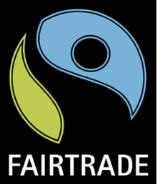 Percentage of how much the various people get in the manufacturing of chocolateNon Fairtrade chocolate    Fairtrade chocolateFarmer                 2%          Farmer                  6%Cocoa buyer        8%          Cocoa buyer        10%Shipper              12%          Shipper                12%Importer            27%           Importer              27%Supermarket    51%           Supermarket      45%
[Speaker Notes: http://www.youtube.com/watch?v=qV4ywE_gPSU]
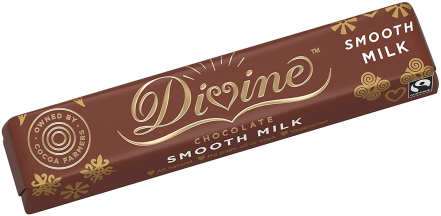 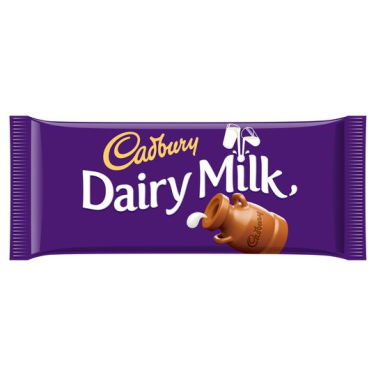 Fairtrade chocolate is more expensive if you buy products like Divine which works out at £2.65 for 100g but Cadbury chocolate is also Fairtrade and it is £1.00 for 100gBut as you can see the grower (who I think works extremely hard) would get 16p per 100g if you bought Divine rather than Cadbury, which would give him 6p per 100g.  See if you can save up to buy a bar of Divine chocolate.
[Speaker Notes: http://www.youtube.com/watch?v=qV4ywE_gPSU]
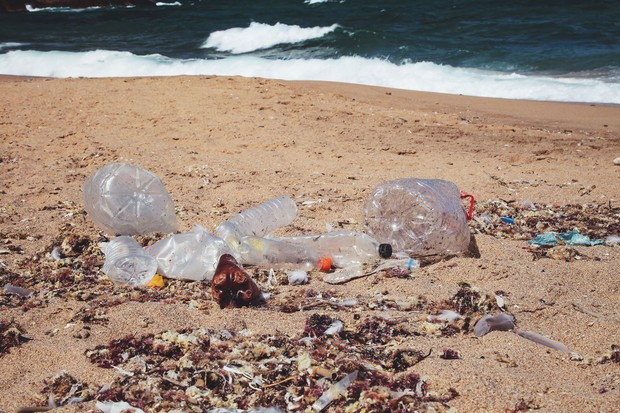 It is essential that we keep our beaches free of our rubbish, as it all gets washed into the sea and then sadly some of the sea creatures are either trapped by it or poisoned by it.

The Northumberland County Council will happily give you the equipment to be able to pick up litter safely; all you have to do is get your adult to contact them on https://www.northumberland.gov.uk/Highways/Street.aspx#communitylitterpicking to be able to get the equipment needed.

If you do arrange a day to clean up the beach, get your adult to contact me and I’ll come and join you to pick up litter and take some photos for our website.